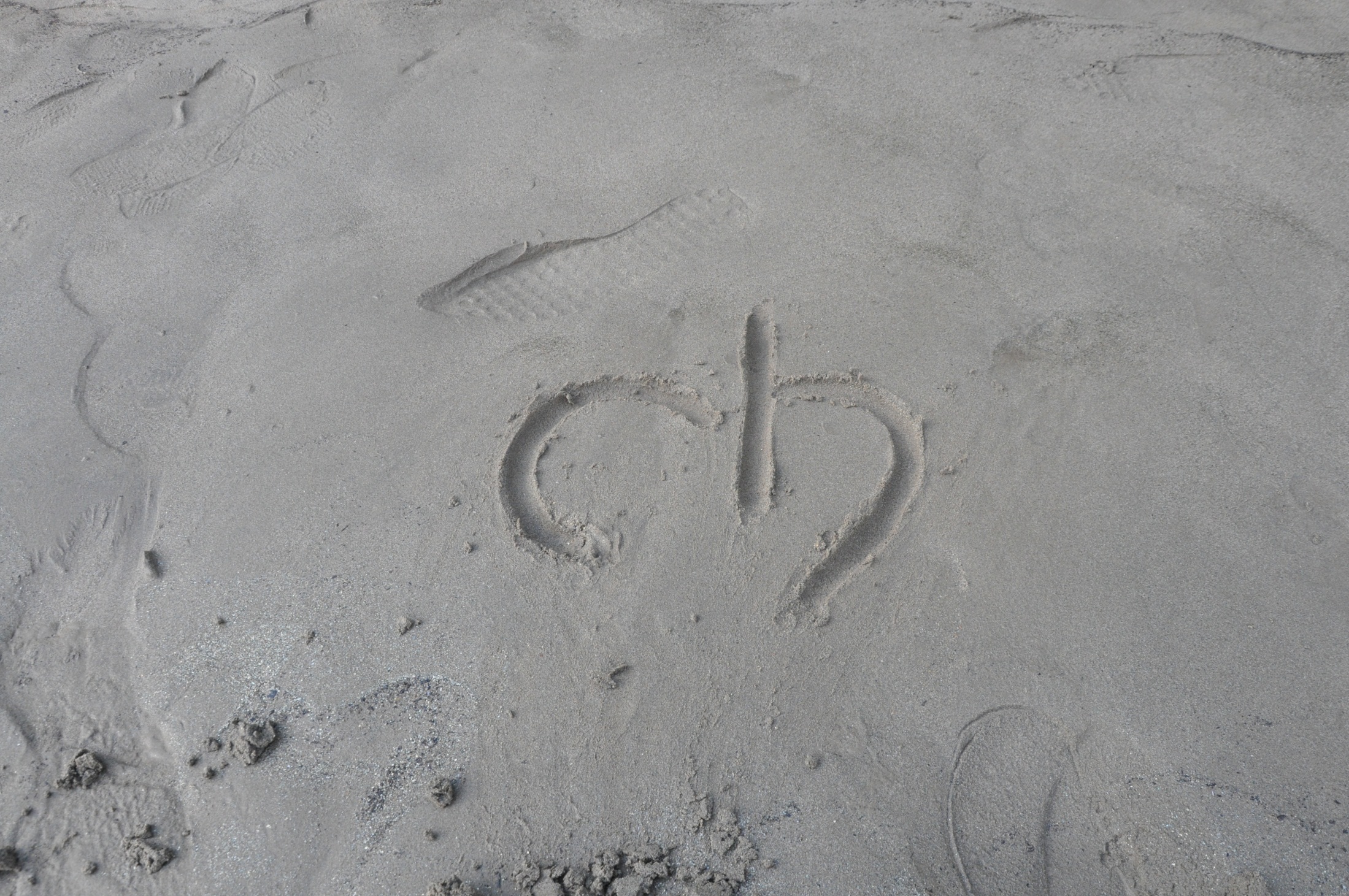 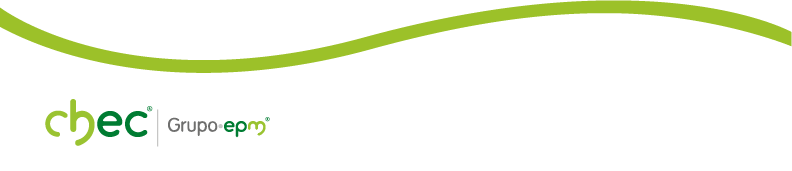 Procesos que dejan huellas
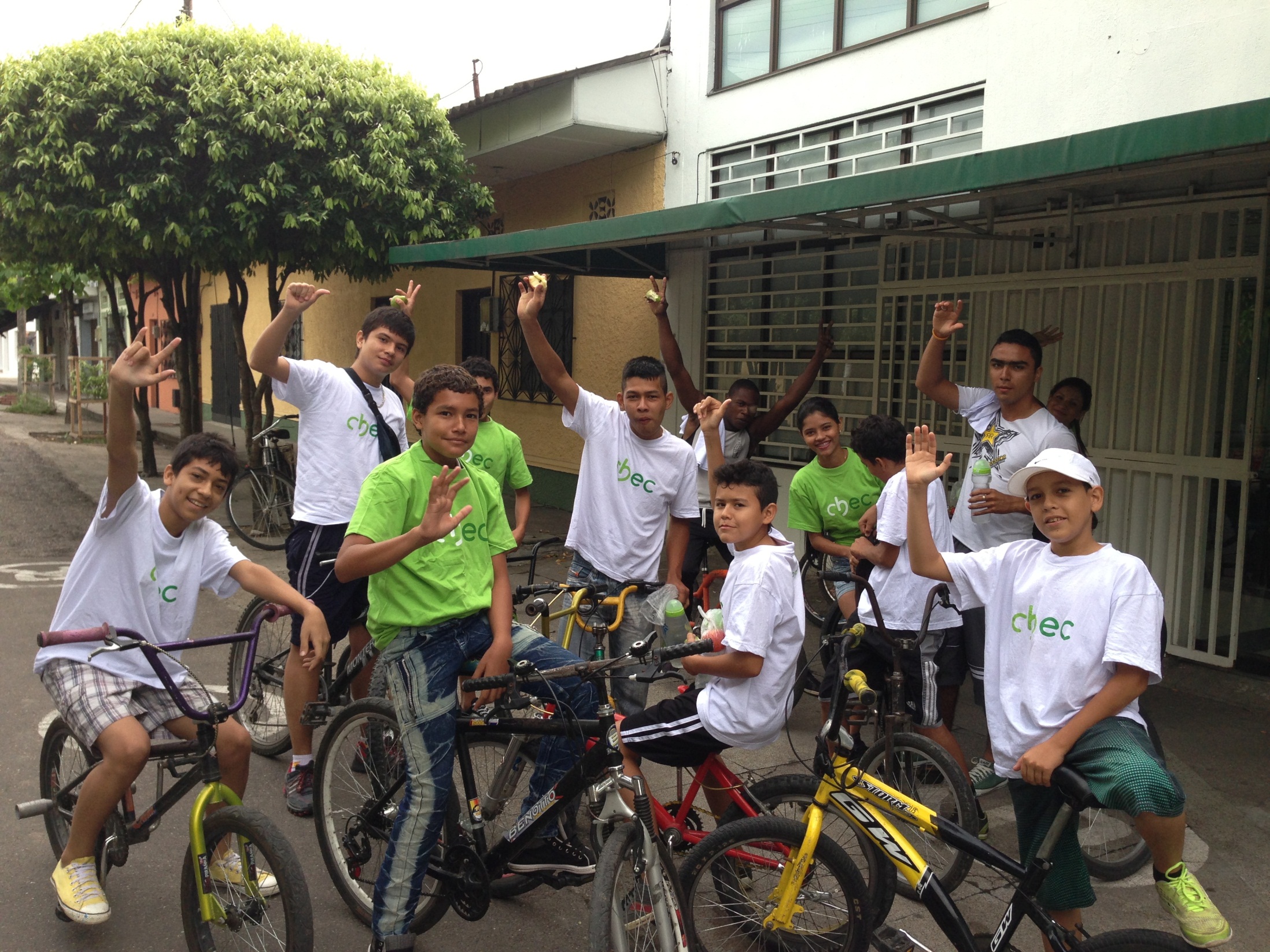 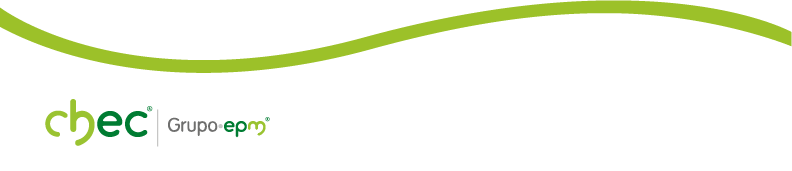 Ciclo paseos
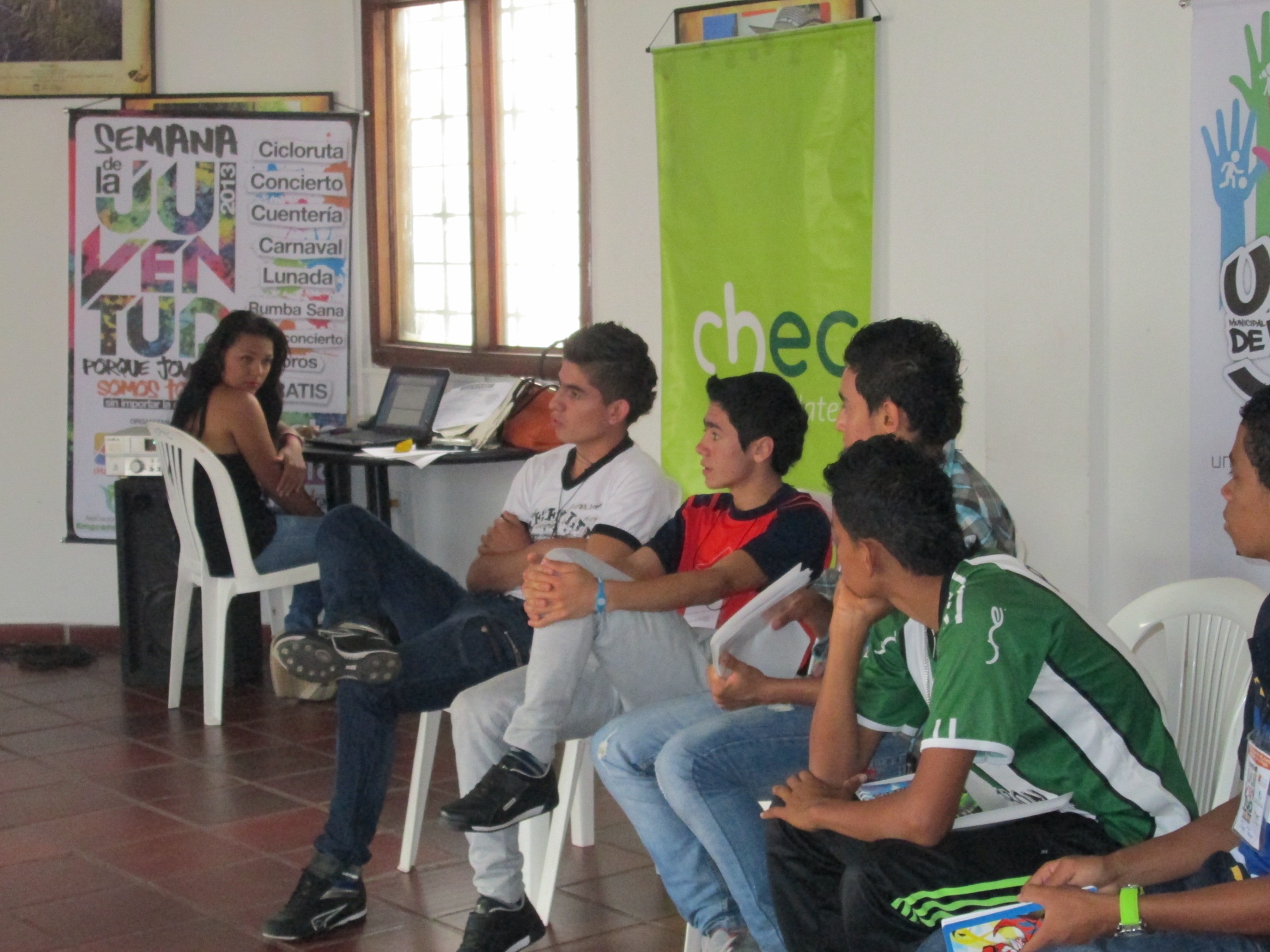 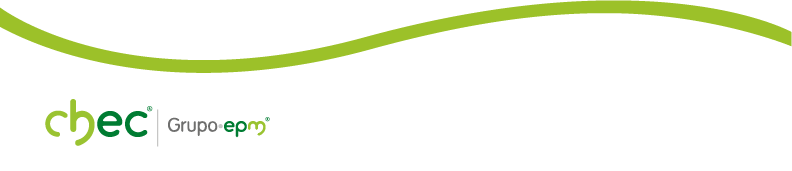 Semana de La Juventud
     Encuentro rural
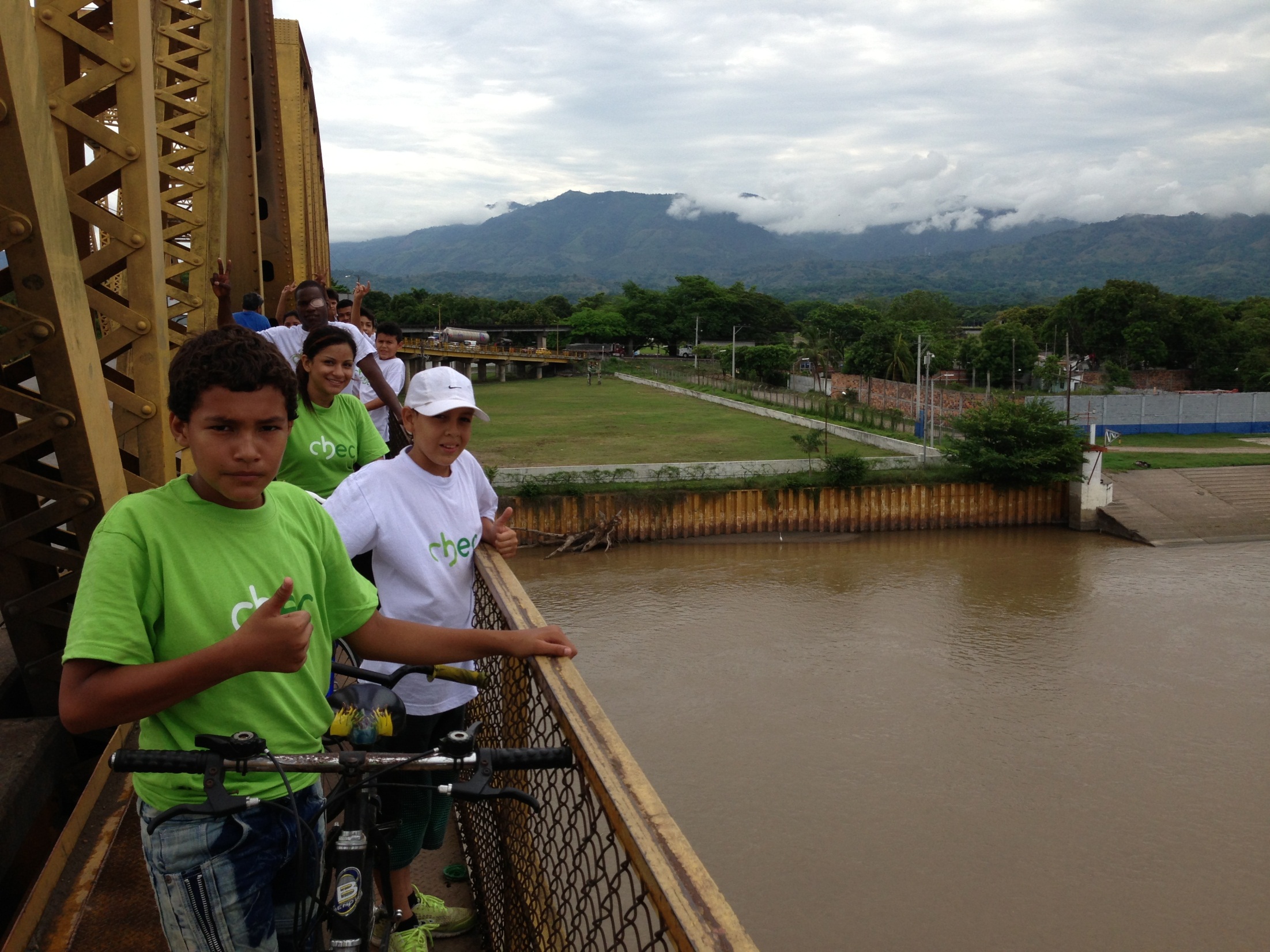 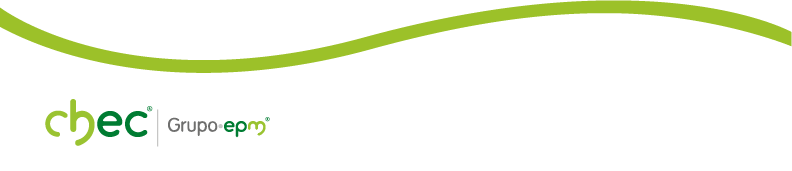 Ciclo paseos
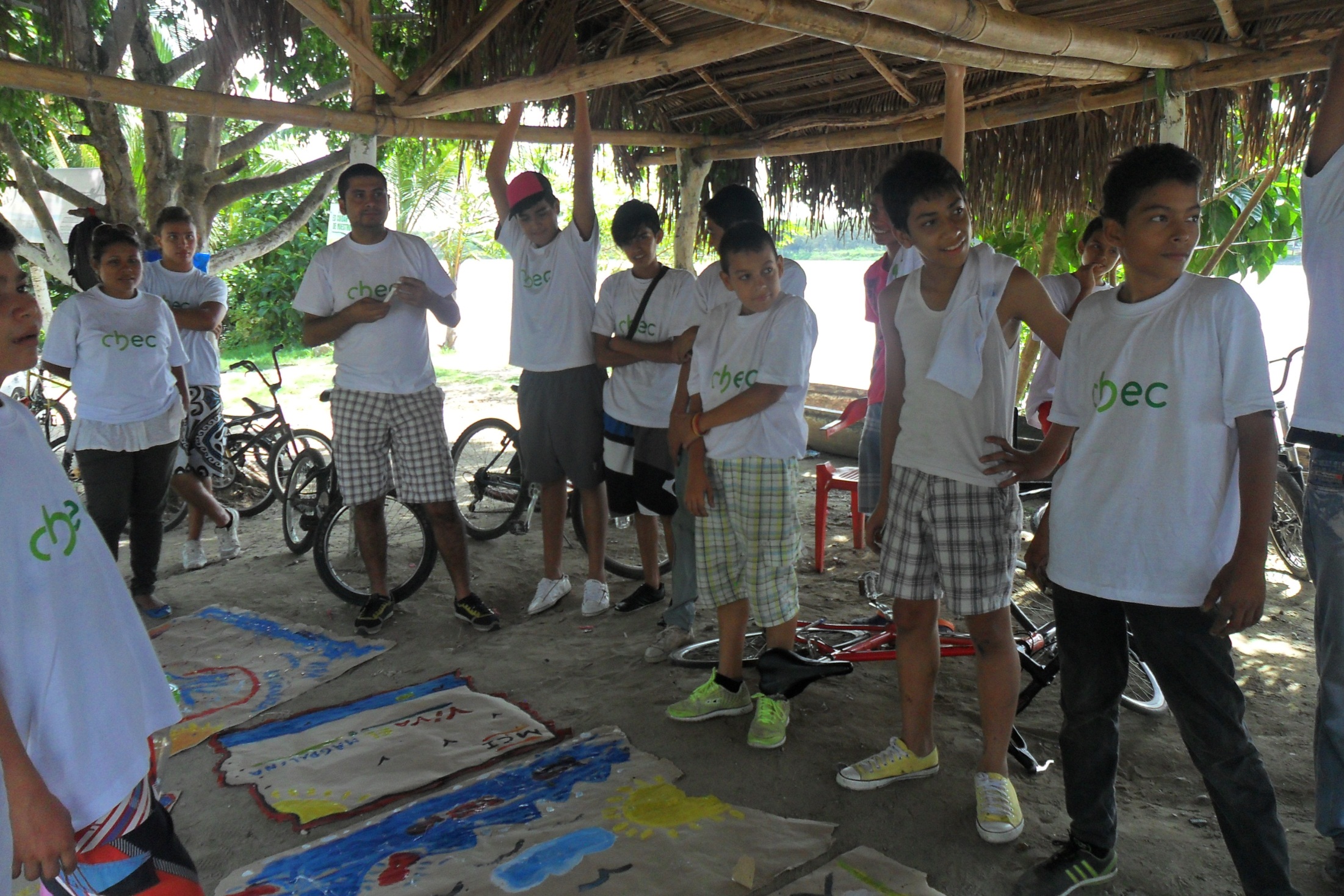 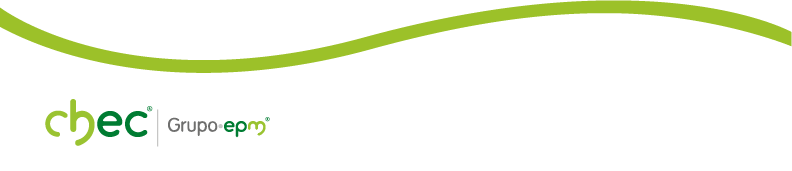 Ciclo paseos
 Pensando en el Rio Magdalena
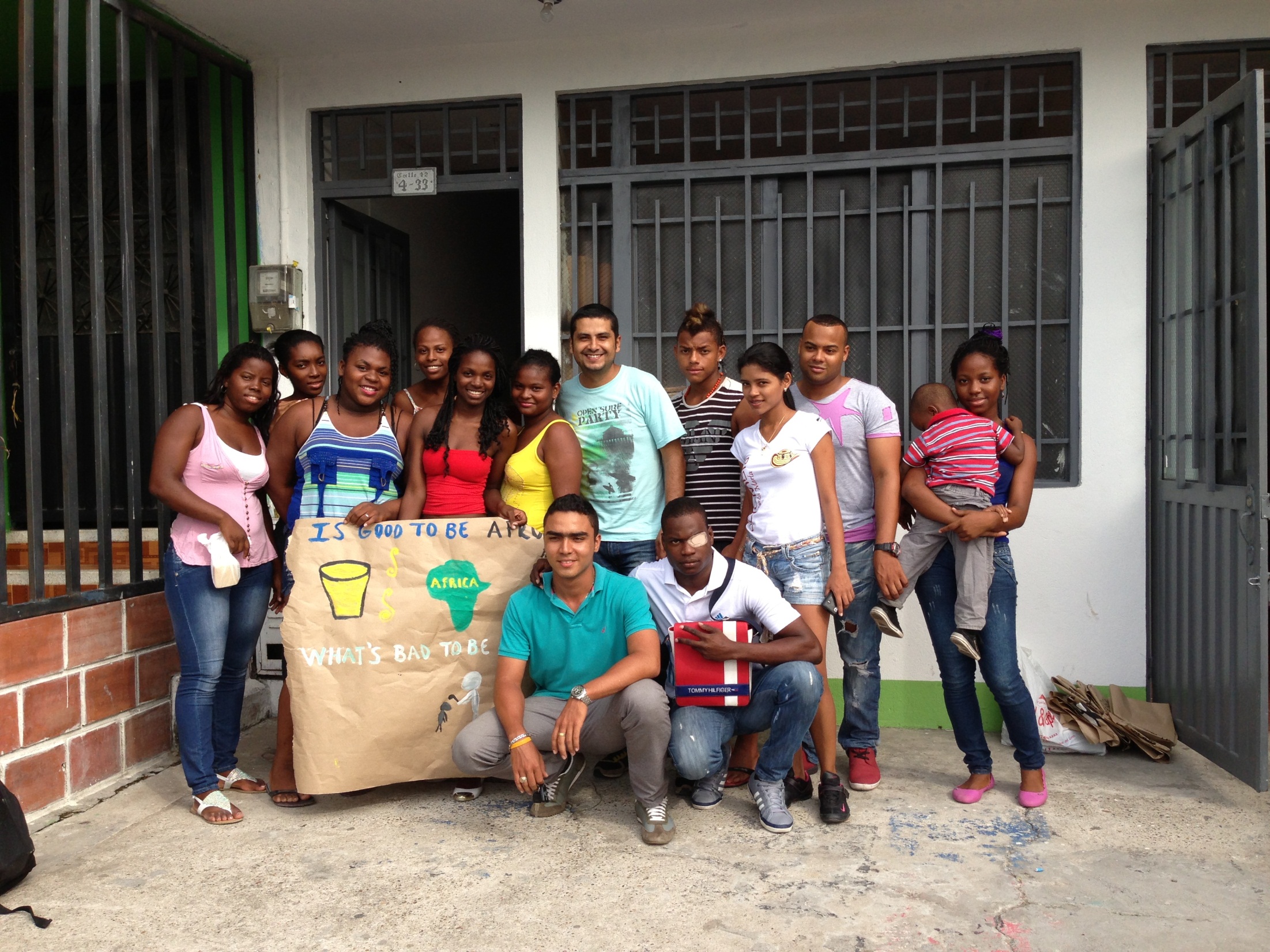 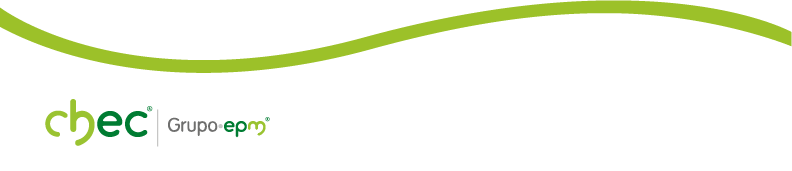 recuperación memoria 
cultural afro
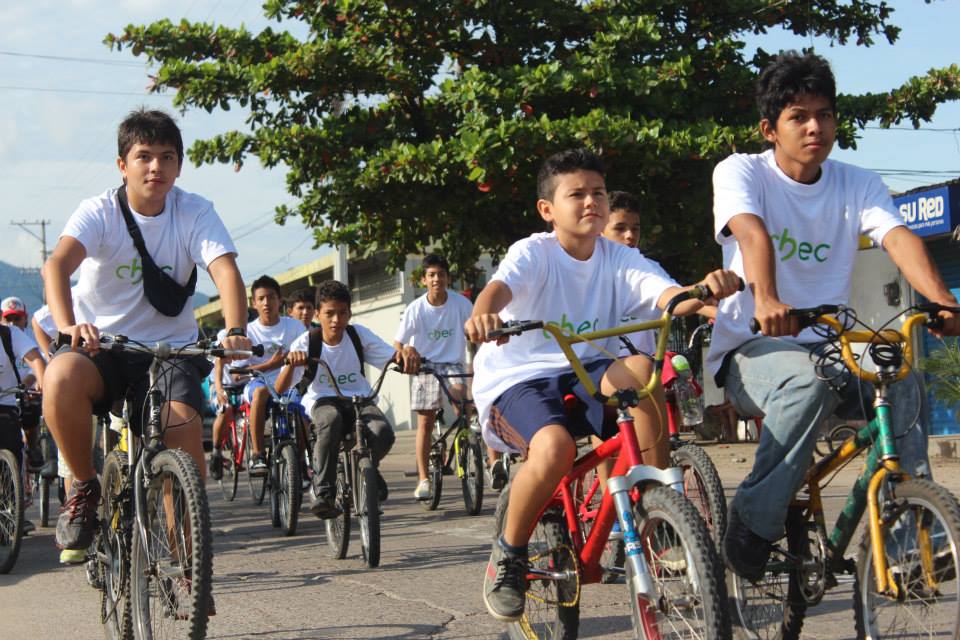 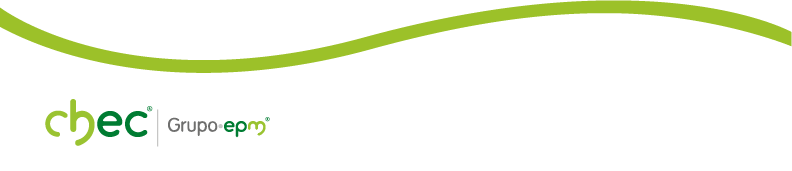 Ciclo paseos
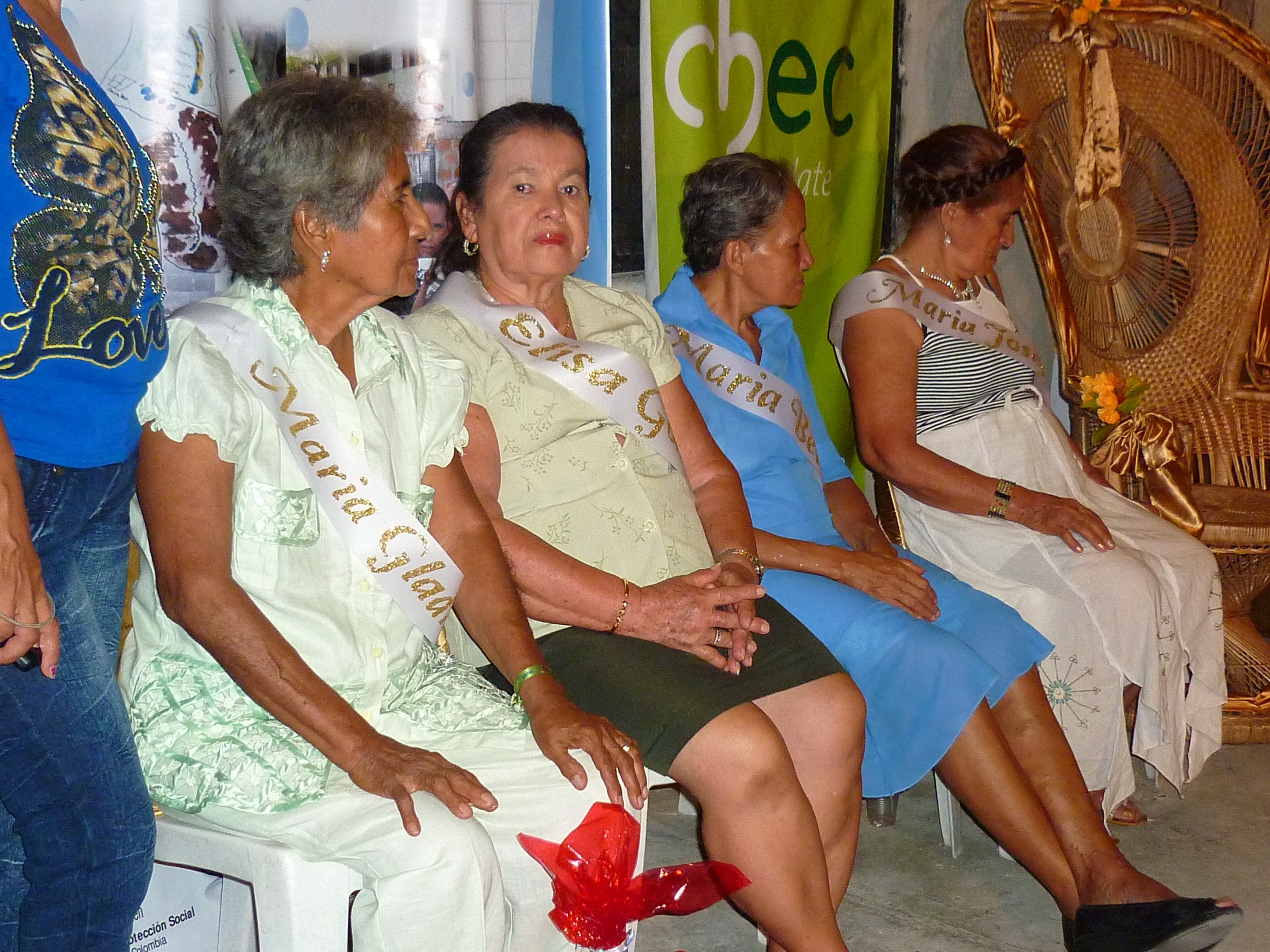 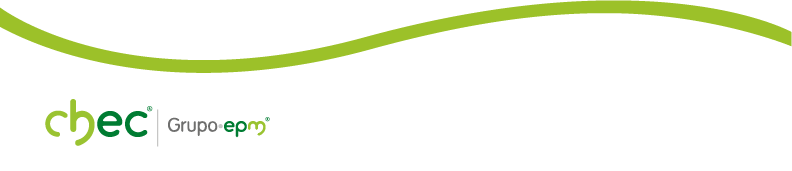 Acompañando actividades de la tercera edad
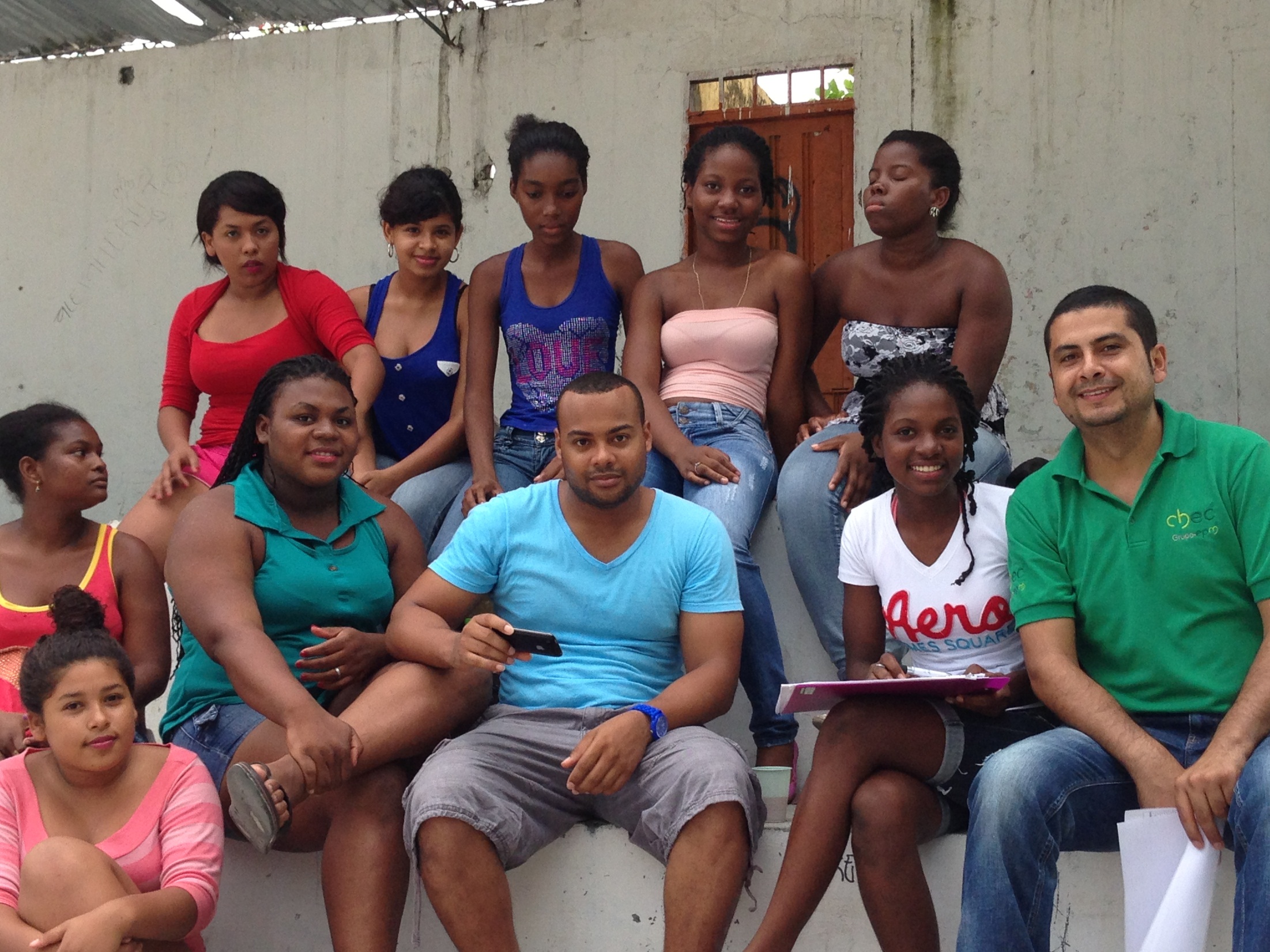 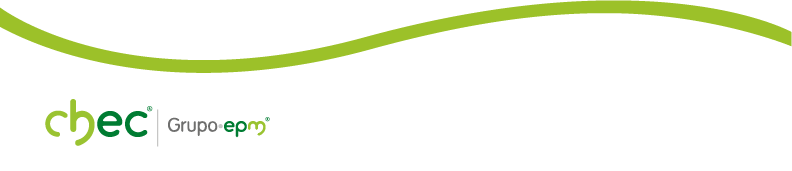 recuperación memoria 
cultural afro
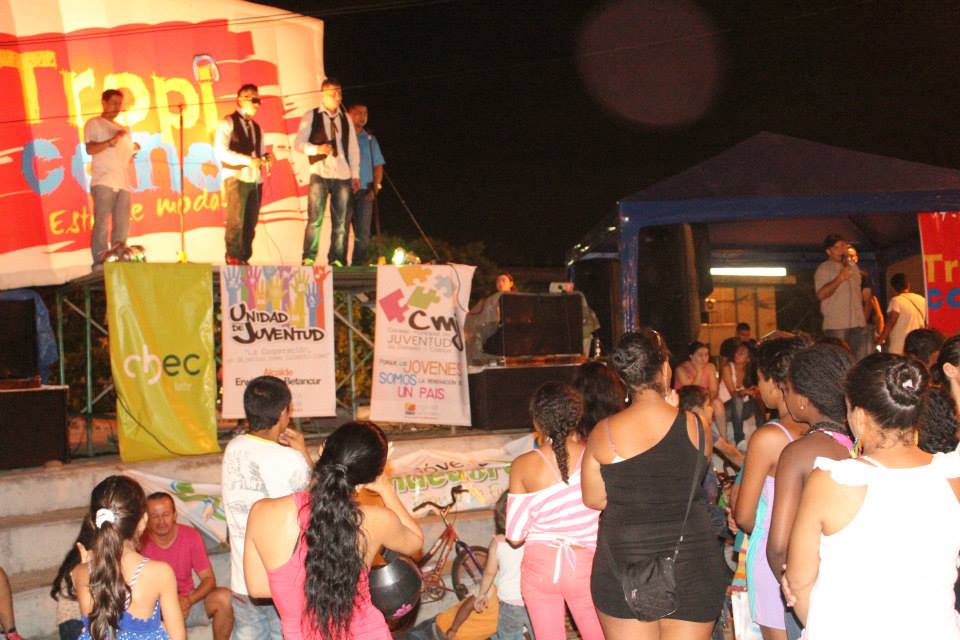 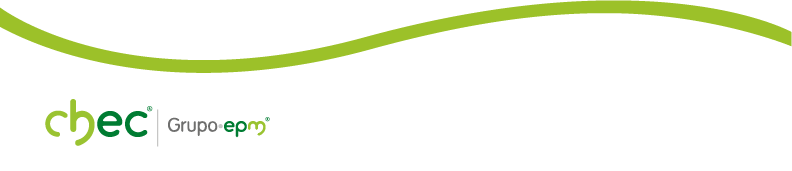 Semana de la Juventud
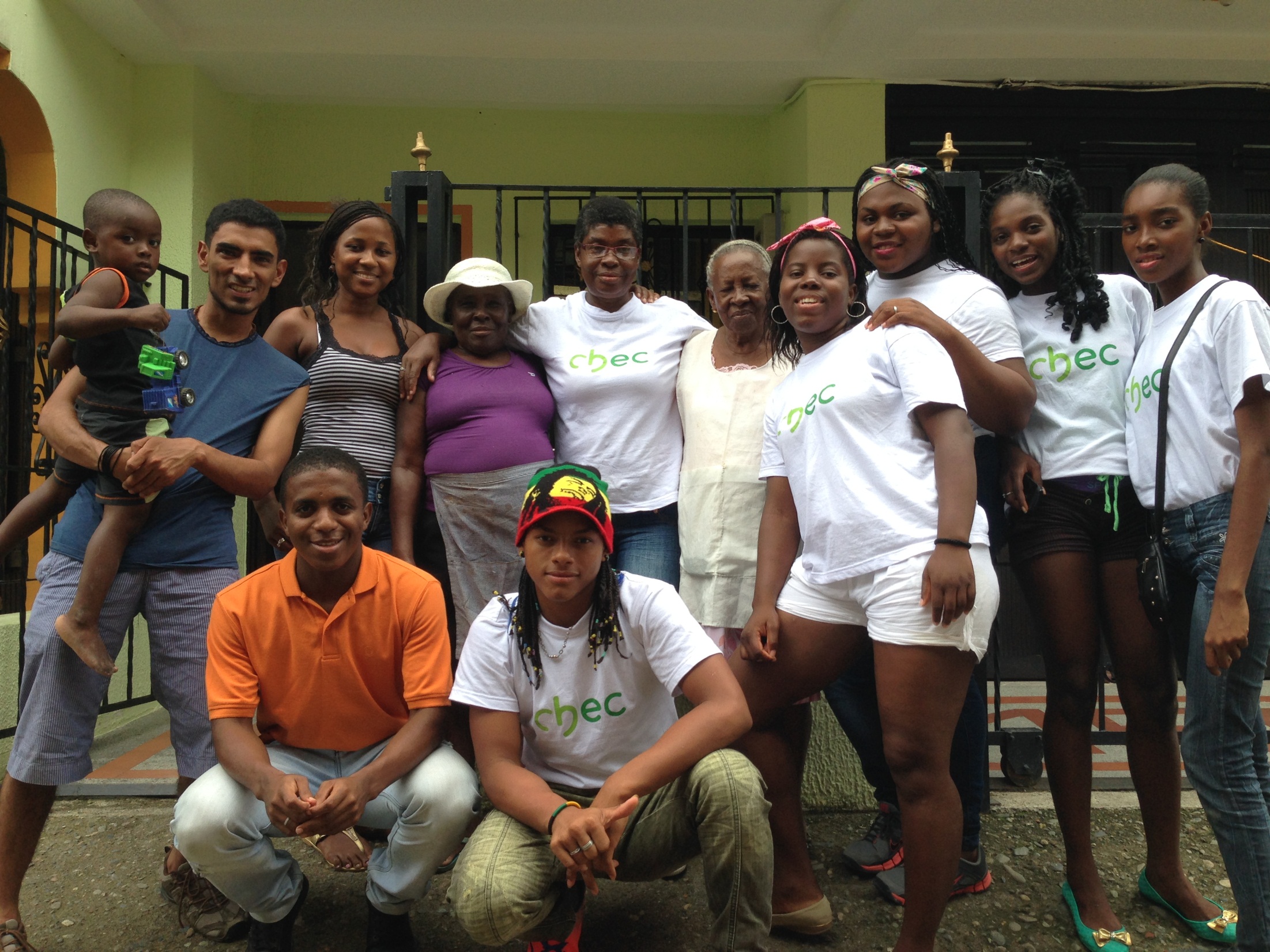 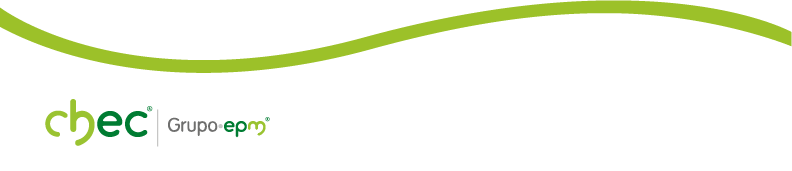 Intercambio cultural afro 
La  Dorada  - Quibdó
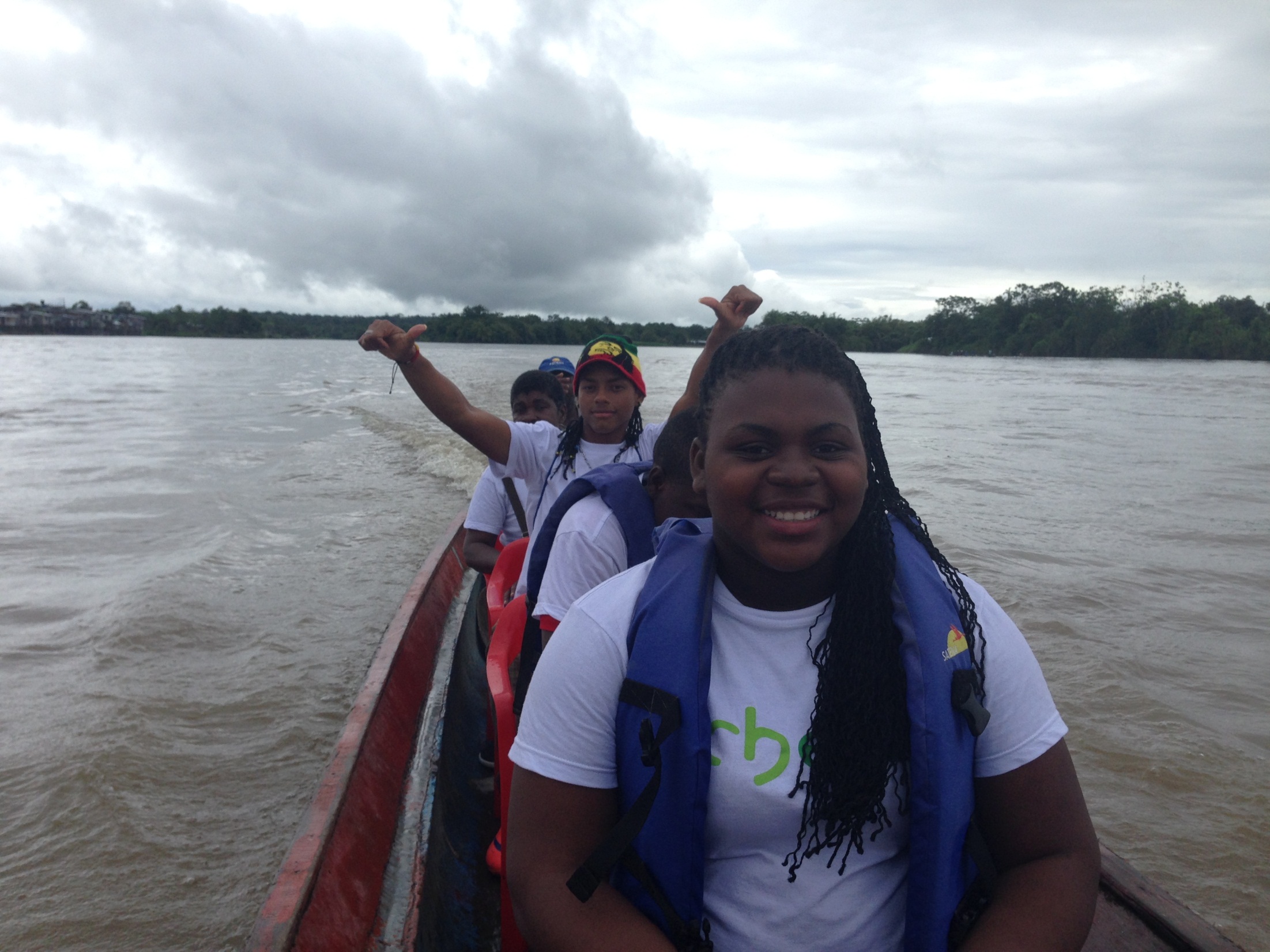 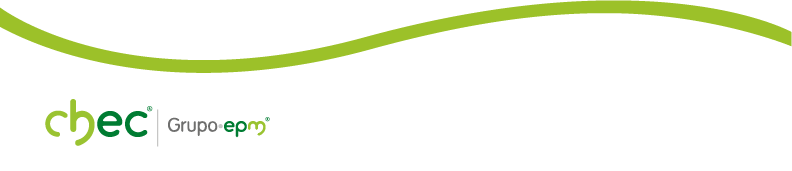 Intercambio cultural afro 
La  Dorada  - Quibdó
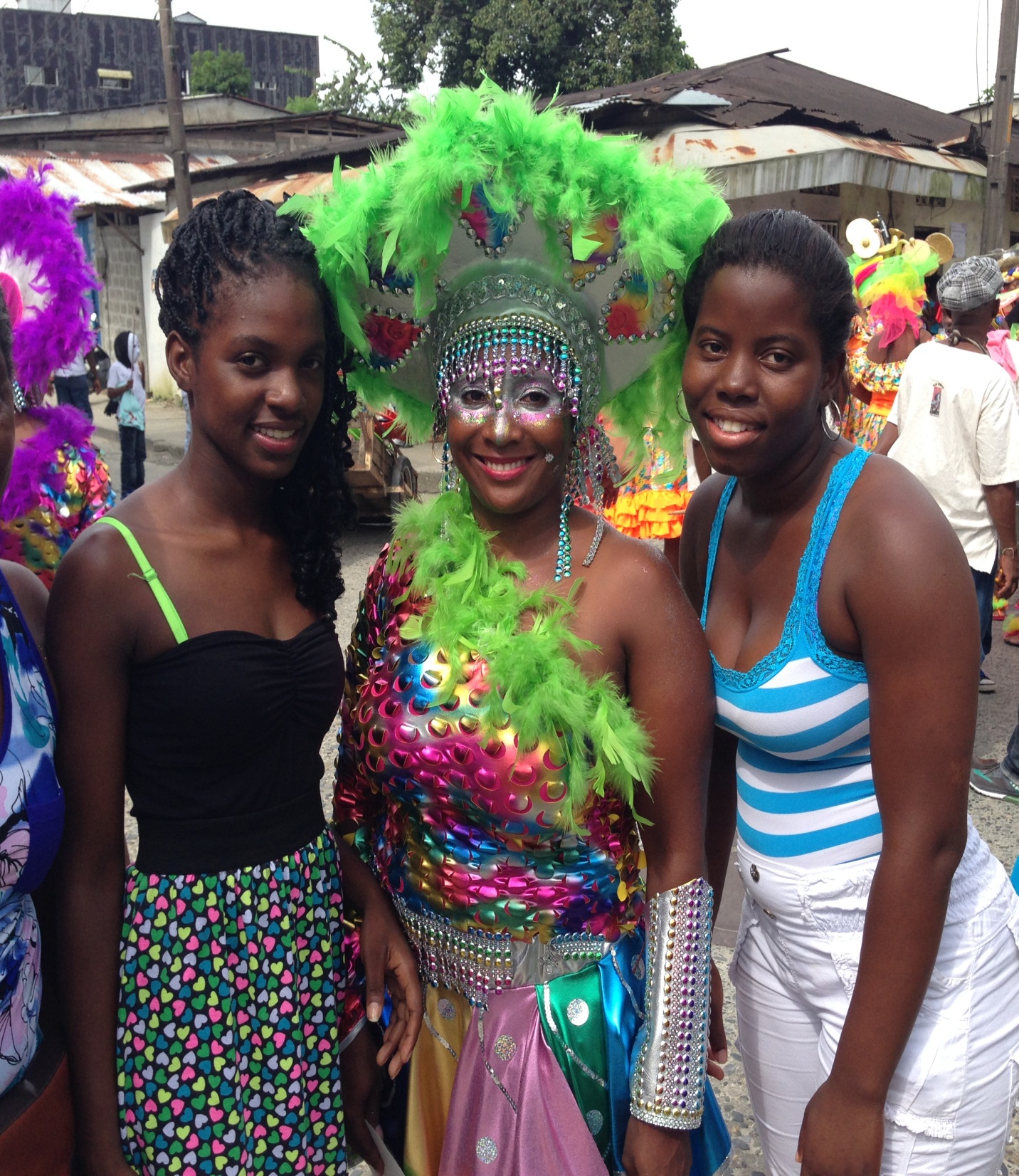 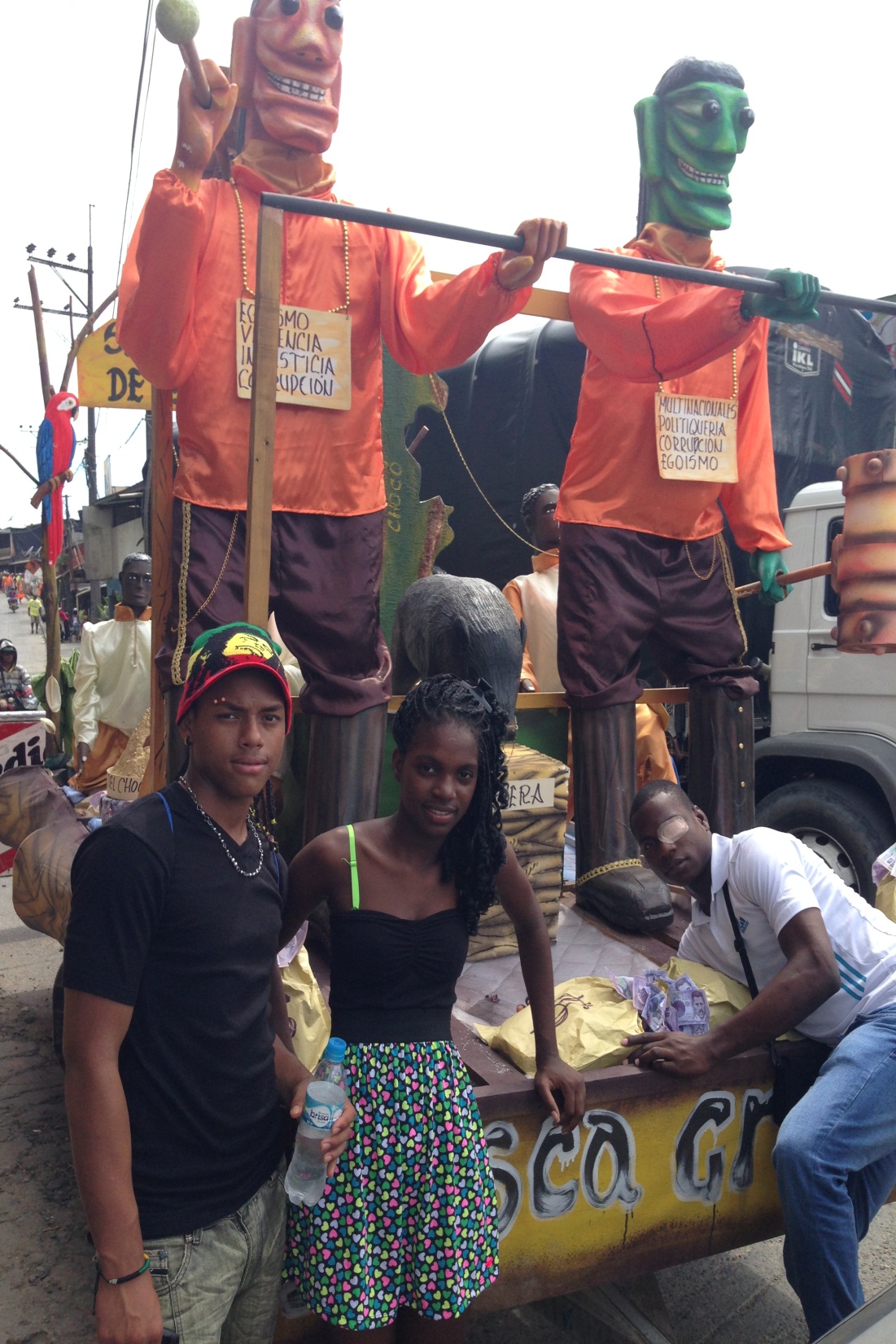 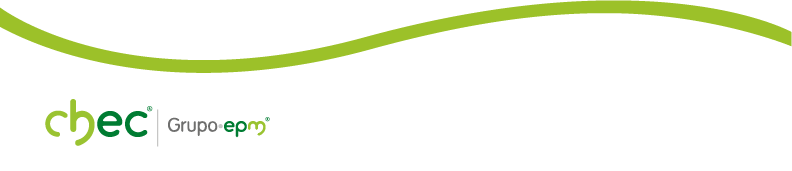 Intercambio cultural afro 
La  Dorada  - Quibdó
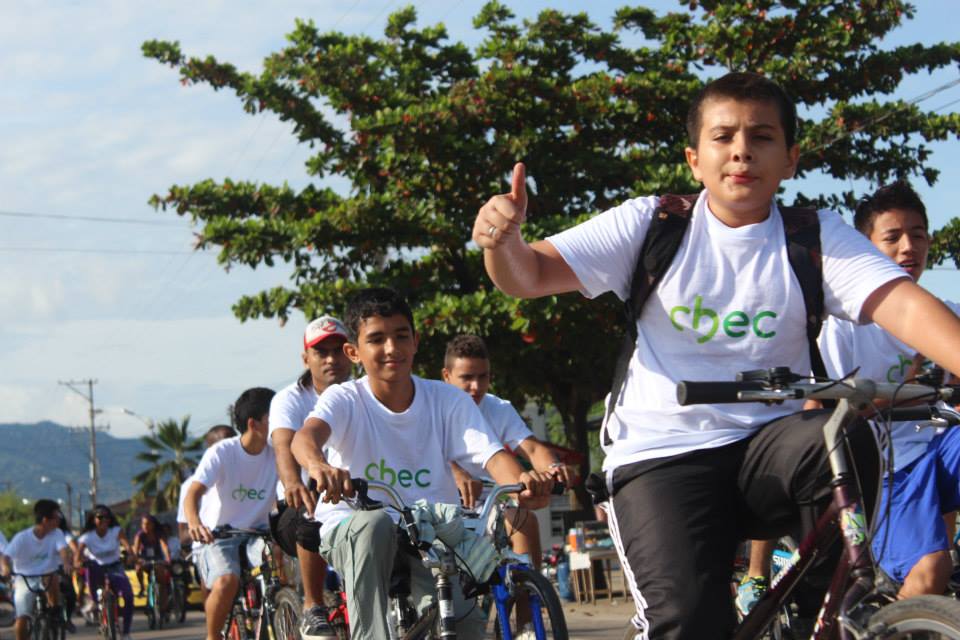 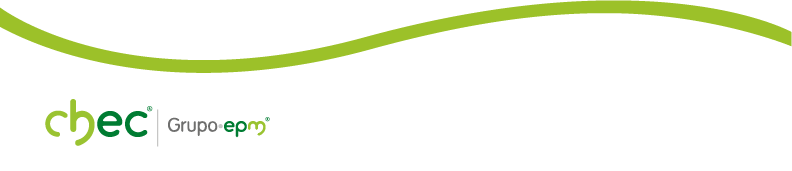 Ciclo paseos
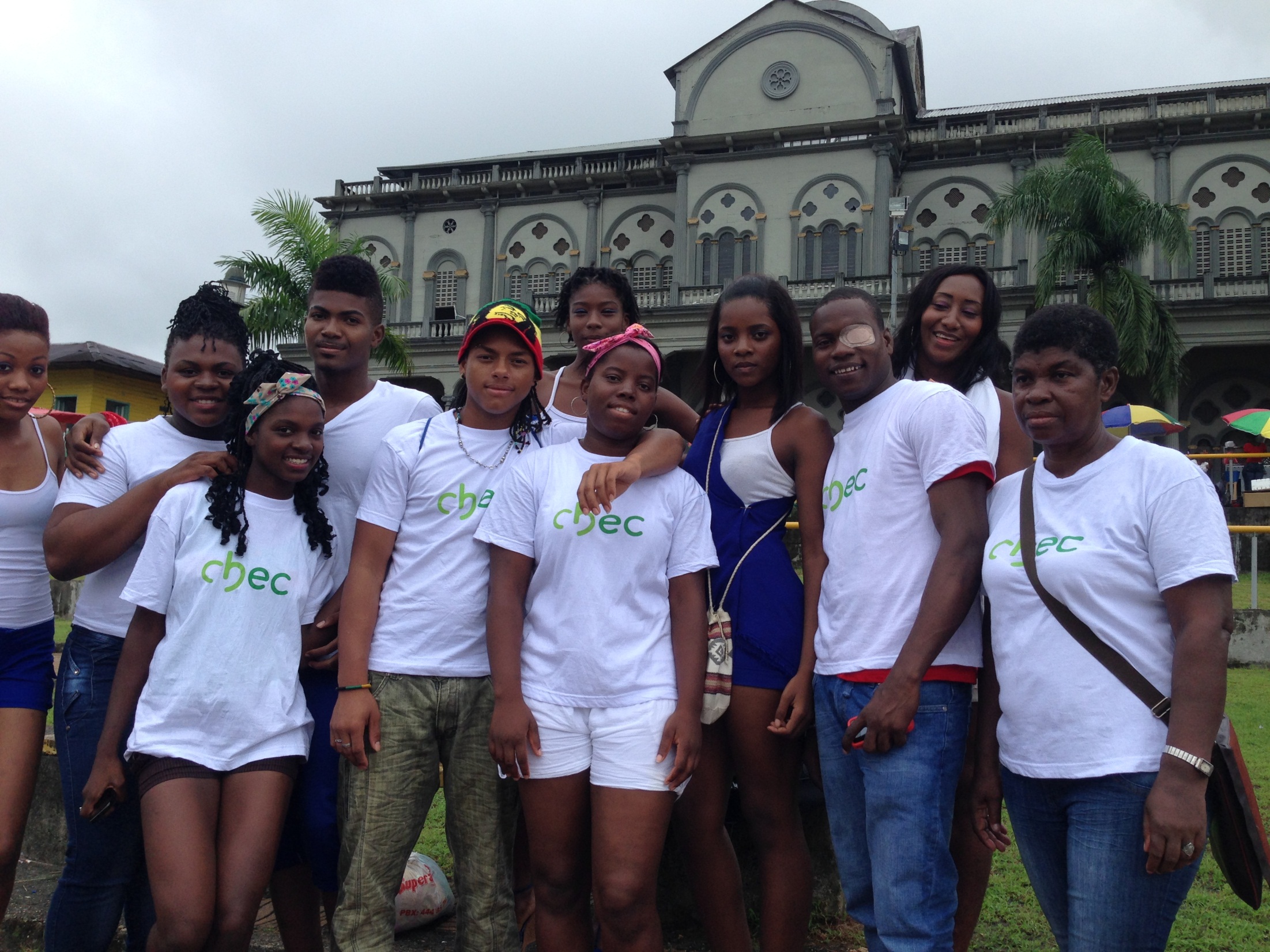 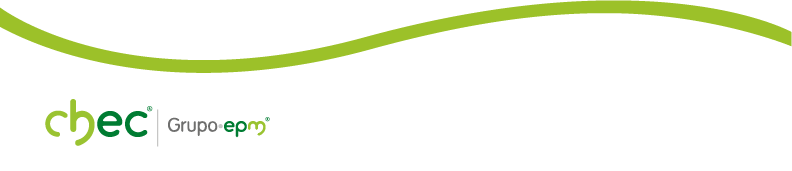 Intercambio cultural afro 
La  Dorada  - Quibdó
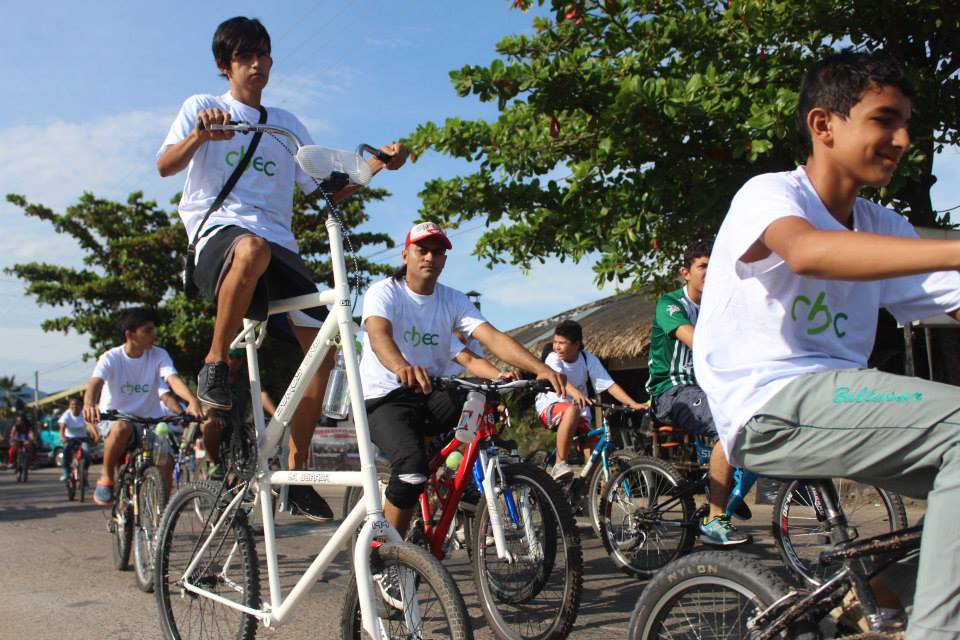 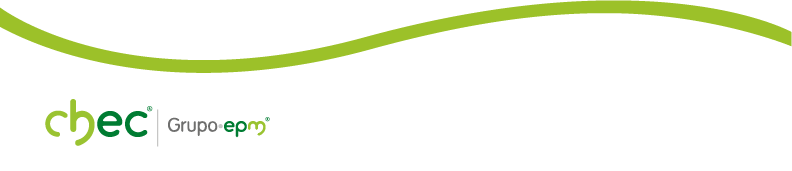 Ciclo paseos
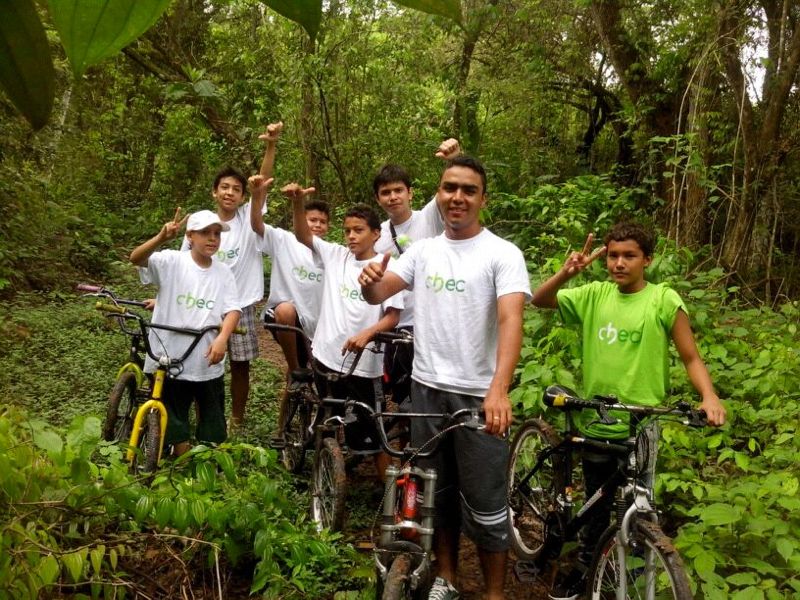 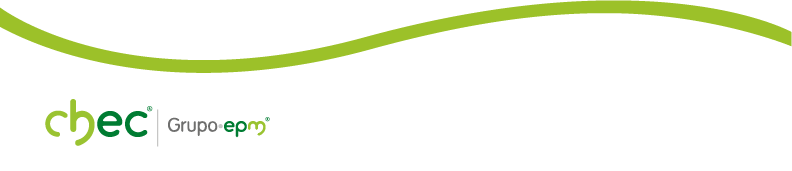 Ciclo paseos